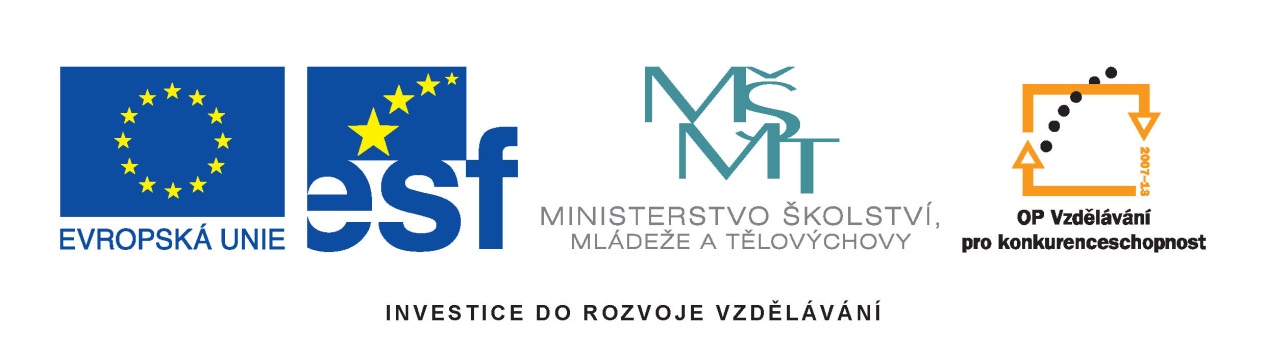 Výukový materiál: VY_32_INOVACE_Uhlík
Název projektu: Šablony Špičák
Číslo projektu: CZ.1.07/1.4.00/21.2735
Šablona: III/2
Autor VM: Mgr. Šárka Bártová
VM byl vytvořen: květen 2013
Vzdělávací oblast: Člověk a příroda
Vzdělávací obor:  Chemie
VM určen pro: 8. ročník
Tematický okruh: Prvky
Téma: Uhlík 
Anotace: Uhlík ve svých několika podobách s charakteristickými 
                 vlastnostmi a logickým následným použitím.       
Klíčoví slova: Uhlík, vlastnosti, modifikace, periodická tabulka prvků, 
                        výskyt, použití.
Metodika: Možné použití k vysvětlení tématu.
UHLÍK
Uhlík v PSP
1
Vlastnosti uhlíku
pevný prvek
nekovový charakter
další vlastnosti jsou odlišné podle modifikace = formy, které mají jiné částicové uspořádání:
    2 základní + další objevené v posledních letech                                   
    nebo vytvořené v laboratoři
Diamant
nejtvrdší nerost, bezbarvý
2
3
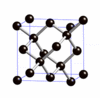 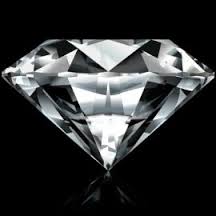 Diamant
využití ve šperkařství: vybrušován do tvaru speciálního mnohostěnu – briliantu, hmotnost diamantu se vyjadřuje v karátech (1 karát = 0,205 gramu)
vyrábějí se z nich řezné, vrtné a brusné nástroje, prášky a pasty
Grafit
měkký nerost = tuha
černý, tmavě šedý 
vede elektrický proud
jednotlivé vrstvy uhlíků jsou                          vázány pouze slabými silami,                         proto mohou po sobě klouzat                             a snadno se odlučují
4
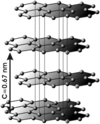 Grafit
používá se jako náplň do tužek
jako tzv. uhlíky - jsou součástí elektromotorů různých domácích spotřebičů 
jako moderátor v některých typech jaderných reaktorů
jako elektroda do suchých článků (baterií)
Uměle vytvořené formy uhlíku
fulleren – Nobelova cena,                                                            		  1996


grafen –   Nobelova cena,                                        		  2010
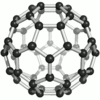 5
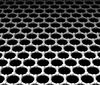 6
Další výskyt uhlíku
tvoří základní stavební kámen všech organických sloučenin a tím i všech živých organismů 
sloučeniny uhlíku jsou základem fosilních paliv jako je zemní plyn, ropa a uhlí 
je základem umělých hmot - plastů
Další umělé formy uhlíku
saze - vznikají spalováním uhlí, používají se jako plnidlo do pneumatik, jako černý pigment
aktivní uhlí - má velký povrch, na něj se mohou vázat plyny, páry nebo barviva, používá se jako filtr do plynových masek nebo jako živočišné uhlí 
koks - se vyrábí z uhlí v koksárnách, je to téměř 100% uhlík, používá se jako palivo do vysokých pecí pro výrobu železa
Využití uhlíku
Doplň samostatně z předchozích informací a        
    zkontroluj si na následující stránce:
Využití uhlíku
ve šperkařství
řezání, broušení, vrtání
náplň tužek
v elektrospotřebičích, v bateriích
v jaderných reaktorech
palivo
plnidlo do pneumatik
do filtrů plynových masek
jako lék
Zdroj
http://cs.wikipedia.org/wiki/Uhl%C3%ADk#Formy_uhl.C3.ADku
http://cs.wikipedia.org/wiki/Diamant#Vyu.C5.BEit.C3.AD
http://www.zschemie.euweb.cz/uhlik/uhlik2.html
http://www.zschemie.euweb.cz/uhlik/uhlik3.html
http://cs.wikipedia.org/wiki/Grafit
1 http://t3.gstatic.com/images?q=tbn:ANd9GcQOivteJ3-ZjugX-rtm67qjroZfBthLuyEYpB-jYlZ24yqS2PTB
2 http://upload.wikimedia.org/wikipedia/commons/thumb/2/22/Diamond_Cubic-F_lattice_animation.gif/100px-Diamond_Cubic-F_lattice_animation.gif
3 http://t3.gstatic.com/images?q=tbn:ANd9GcR7xw7YMpNvuOwayVTkVLkTwjTi-tZP9Fud2R0csZc2lhW4axr3Vg
4 http://upload.wikimedia.org/wikipedia/commons/thumb/5/50/Graphit_gitter.png/100px-Graphit_gitter.png
5 http://upload.wikimedia.org/wikipedia/commons/thumb/3/3b/Buckminsterfullerene_animated.gif/100px-Buckminsterfullerene_animated.gif
6 http://upload.wikimedia.org/wikipedia/commons/thumb/2/26/Graphene_xyz.jpg/100px-Graphene_xyz.jpg